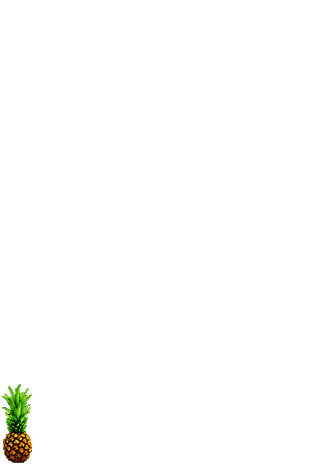 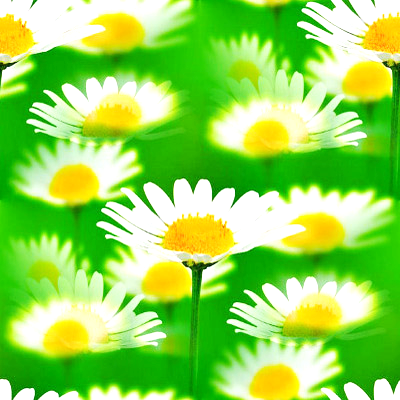 У шишки у большой сосновой
Наряд совсем какой-то новый
Фонтан из листьев на макушке,
Рисунок ровненький на брюшке.
Чудесный вкус у этой шишки!...
Так это не она, детишки!
Нарочно обманул он нас! –
Не шишка это…
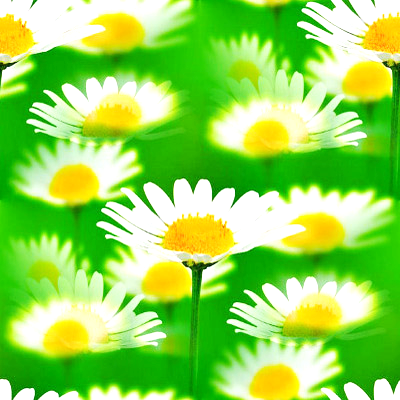 Золотой заморский плод
От простуды вас спасет:
Положи-ка в чай кружок,
И поправишься, дружок.
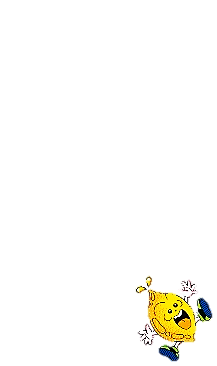 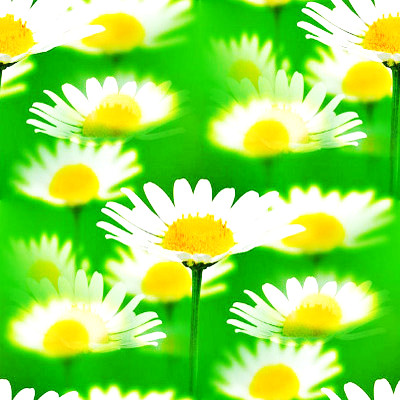 С кожурою этот плод 
На пальме в Африке растет.
Знают все из ребятишек 
Это лакомство мартышек.
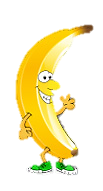